আজকের ক্লাসে সবাইকে স্বাগতম
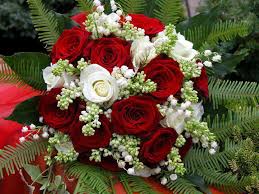 পরিচিতি
পাঠ পরিচিতি
শিক্ষক পরিচিতি
মোছাঃ পারভিনা খাতুন
সহকারি শিক্ষক
এম,এইচ,এ মাধ্যমিক বালিকা বিদ্যালয় 
মোবাঃ০১৭৭৭-১৯৯০১৯
শ্রেণিঃ৮ম
বিষয়ঃবাংলা ১ম পত্র
সময়ঃ ৪৫ মিনিট
তারিখঃ ১১/০৩/২০২০
ছবি  গুলো দেখে কী বোঝতে পারছো
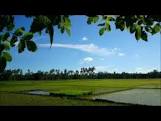 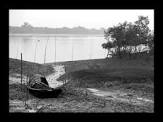 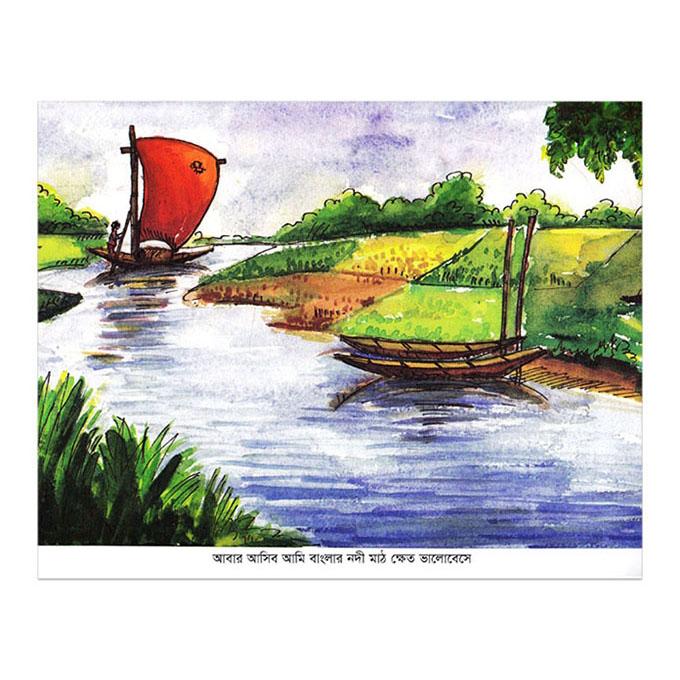 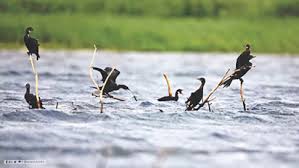 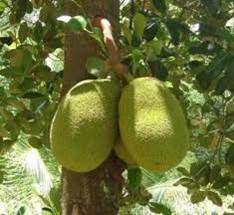 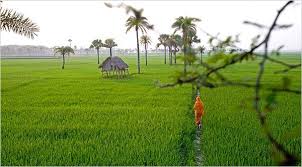 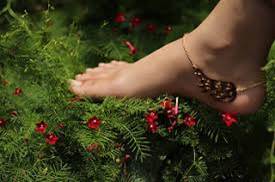 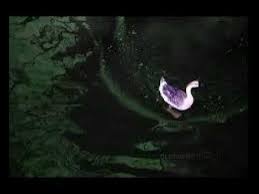 আবার আসিবো ফিরে
জীবনানন্দ দাশ
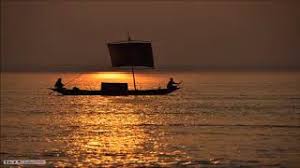 শিখনফলঃ
১। জীবননান্দ দাশ এর সংক্ষিপ্ত পরিচয় বলতে পারবে।
  ২। বাংলার রুপ বৈচিত্র ব্যাখ্যা করতে পারবে।
  ৩। দেশের প্রতি মমত্ববোধ ব্যাখ্যা করতে পারবে।
কবি পরিচিত
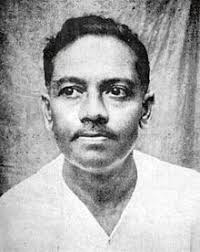 কবিতাটি পাঠ করবো
আবার আসিব ফিরে 
জীবনানন্দ দাশ 

আবার আসিব ফিরে ধান সিঁড়িটির তীরে- এই বাংলায় 
হয়তো মানুষ নয় –হয়তো শঙ্খচিল শালিকের বেশে।
হয়তো ভোরের কাক হয়ে এই কার্তিকের নবান্নের দেশে
কুয়াশার বুকে ভেসে একদিন আসিব এ কাঁঠাল ছায়ায়।
হয়তো বা হাঁস হবো-কিশোরীর ঘুঙুরে রহিব লাল পায়।
সারাদিন কেটে যাবে কলমির গন্ধ ভরা জলে ভেসে ভেসে,
আবার আসিব আমি বাংলায় নদী মাঠ খেত  ভালবেসে 
জলাঙ্গীর ঢেউয়ে ভেজা বাংলা এ করুণ ডাঙায় ;
কঠিন শব্দের অর্থ
ঘুঙুর =নুপুর                                       নীড়= পাখির বাসা
     ধবল=সাদা ডিঙা                                    ডিঙা= ছোট নৌকা
                        সুদর্শন=এক ধরনের গুবরে পোকা
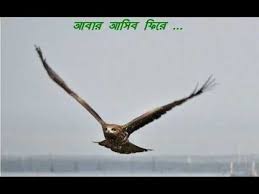 একক কাজ
গ্রাম বাংলার কি কি ছবি ফুটে উঠেছে তা   বুঝিয়ে বল
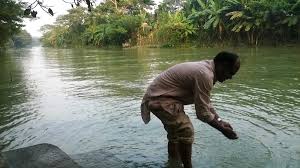 জোড়ায় কাজ
এই বাংলায় কবি কি কি ভাবে ফিরে আসতে চান আলোচনা কর ।
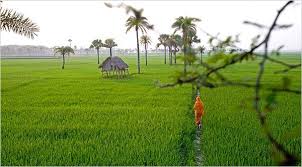 দলীয় কাজ
কবির বিভিন্ন কাব্য গ্রন্থ  সমুহ ব্যাখ্যা করো
যেমন,রুপসী বাংলা,বনলতা সেন,বেলা কাল বেলা, মহাপৃথিবী ইত্যাদি ।
মূল্যায়নঃ
১।কবি জীবনানন্দ দাশ কত খ্রিঃ জন্ম গ্রহন  করেছেন।
২।কবিতায় কবি কোন নদীর কথা বলেছেন।
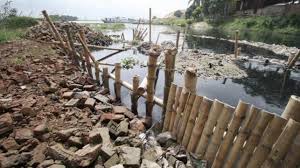 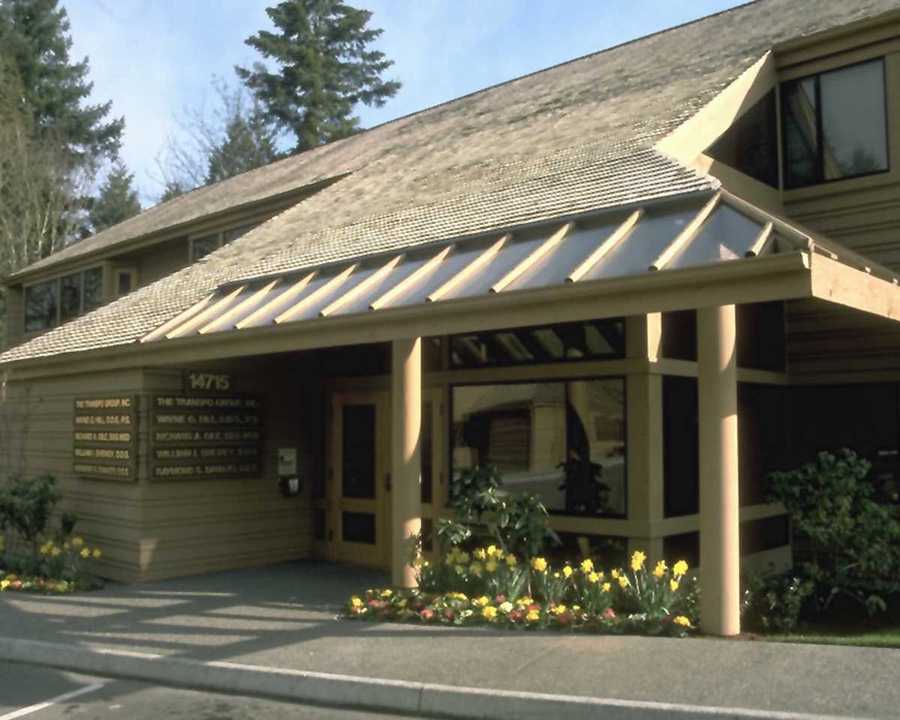 বাড়ির কাজ
বাংলার প্রতি কবির যে মমত্ববোধ জেগে ওঠেছে তা নিজের ভাষায় লেখ।
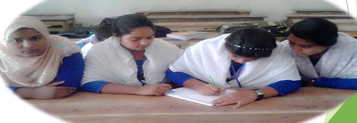 ধন্যবাদ